International Roma Day6 April 2016
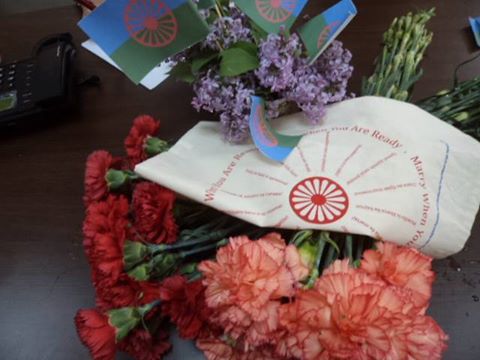 Isernia - Italy
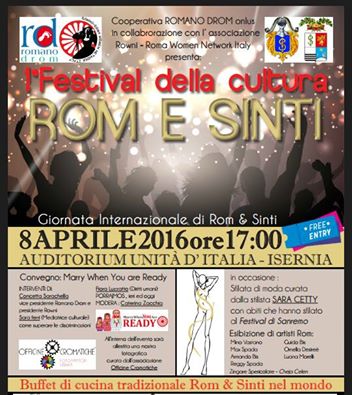 Are Ready 

{
Isernia - Italy
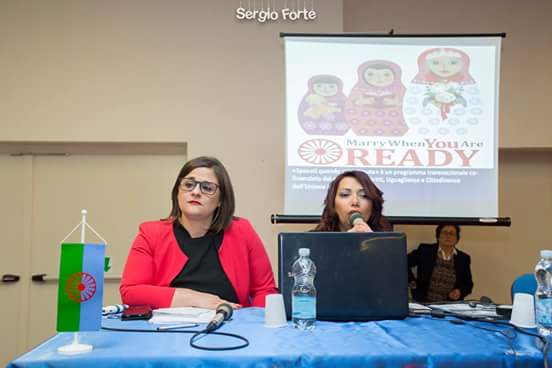 Isernia - Italy
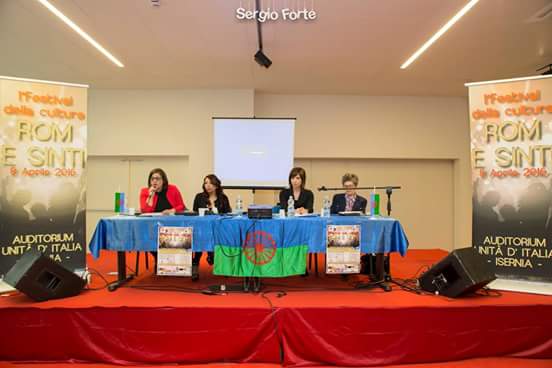 Isernia - Italy
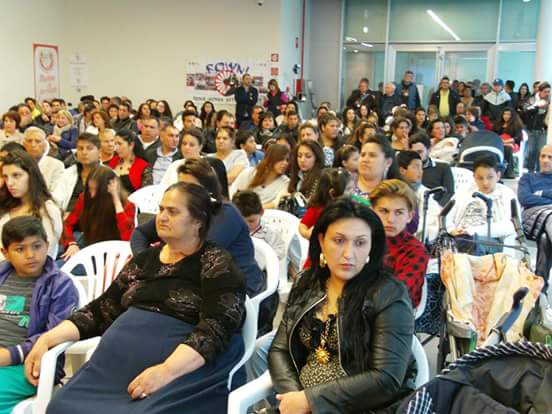 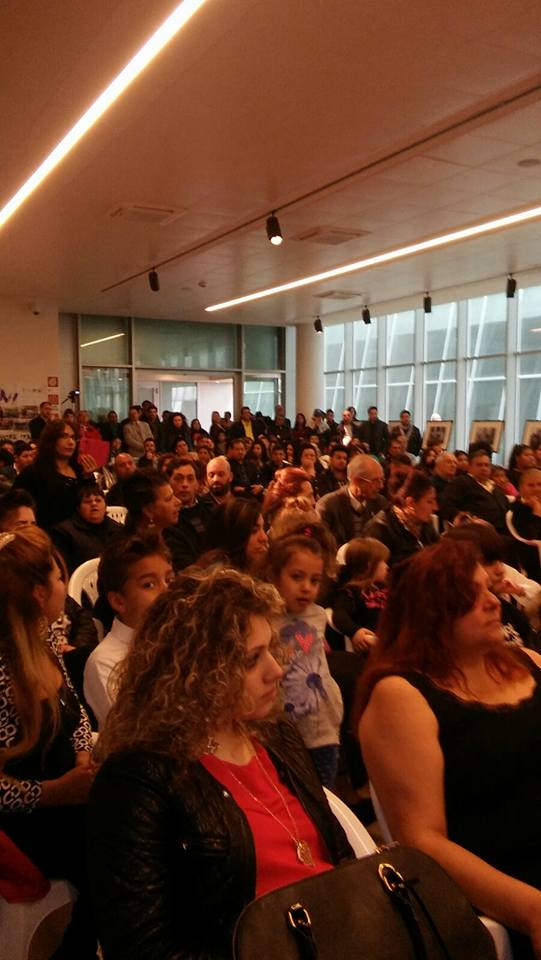 Isernia - Italy
Pavia- Italy
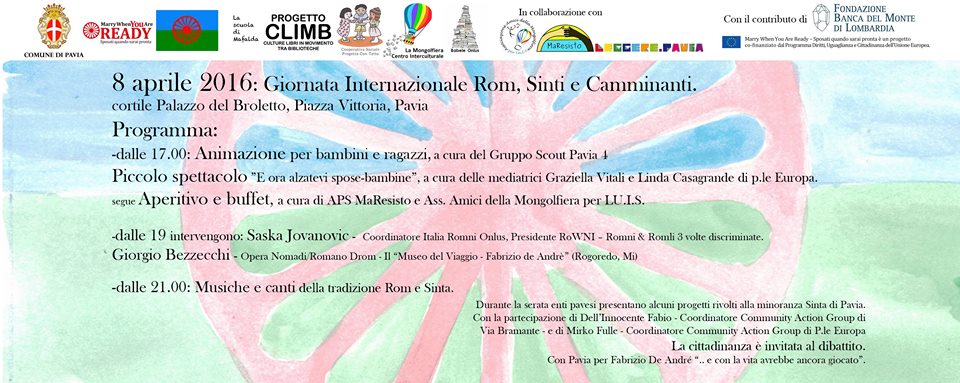 Pavia- Italy
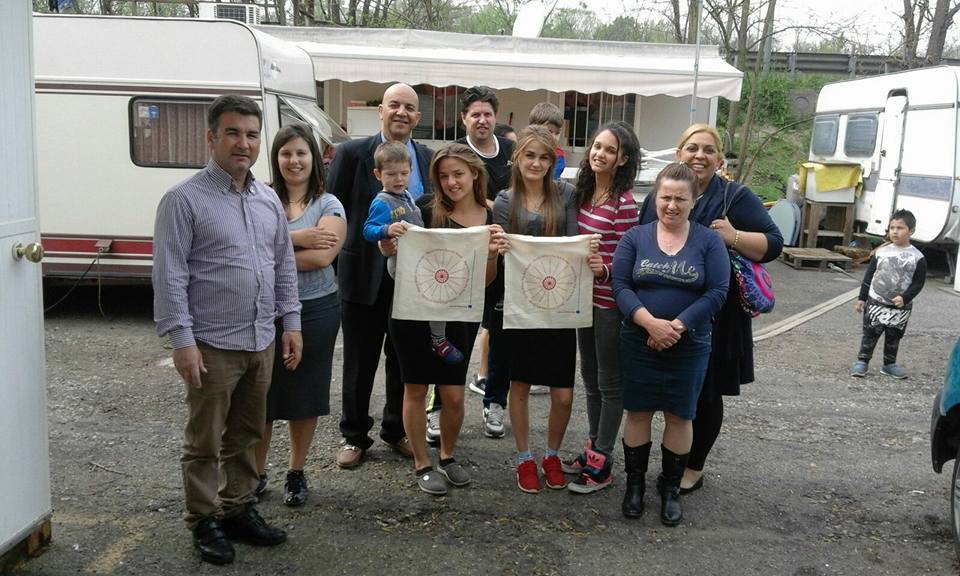 Pavia- Italy
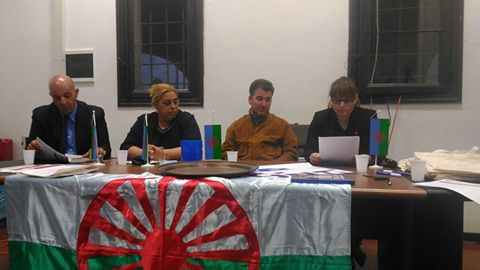 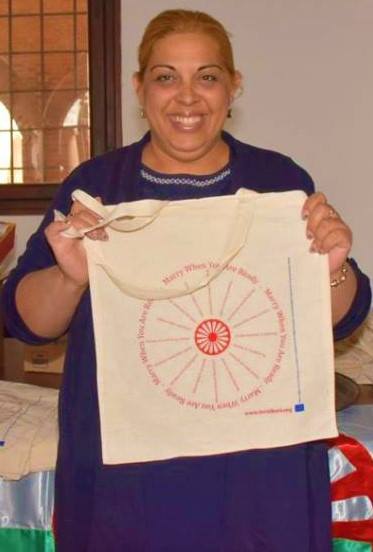 Pavia- Italy
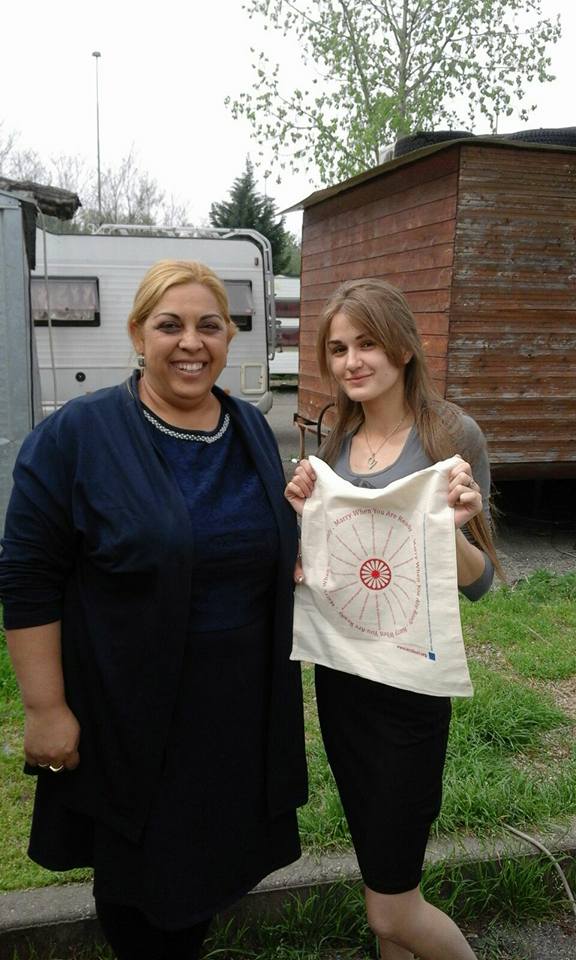 Balgoevgrad- Bulgaria
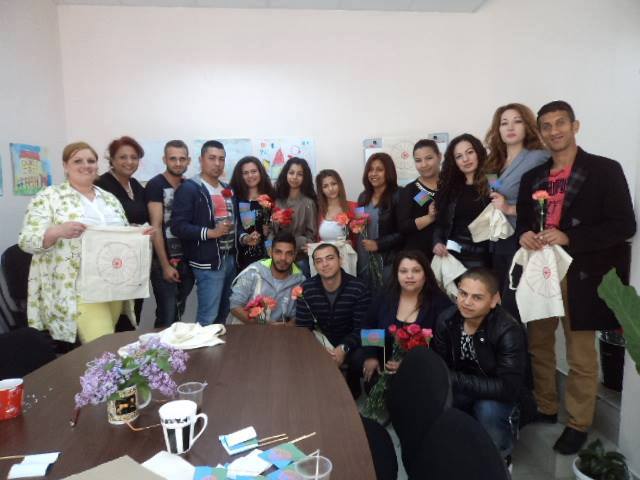 Balgoevgrad- Bulgaria
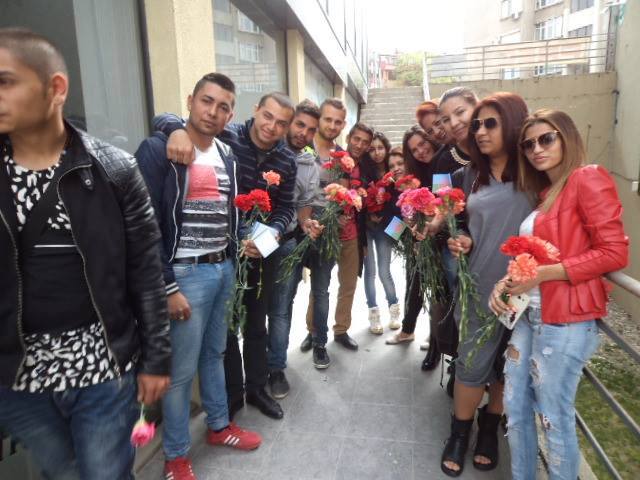 Contact
Web: http://www.ternibori.org

Contact: info@ternibori.org
Skype: ternibori
 
Support us:
https://www.facebook.com/groups/1564363080550334/?fref=ts
 
Like us:
https://www.facebook.com/Merry-When-You-Are-Ready-180742592302350/?fref=ts
 
Learn and disseminate:
https://www.youtube.com/channel/UCNL-kN_jPj9B9lOrbp853Qw